Fig41_01
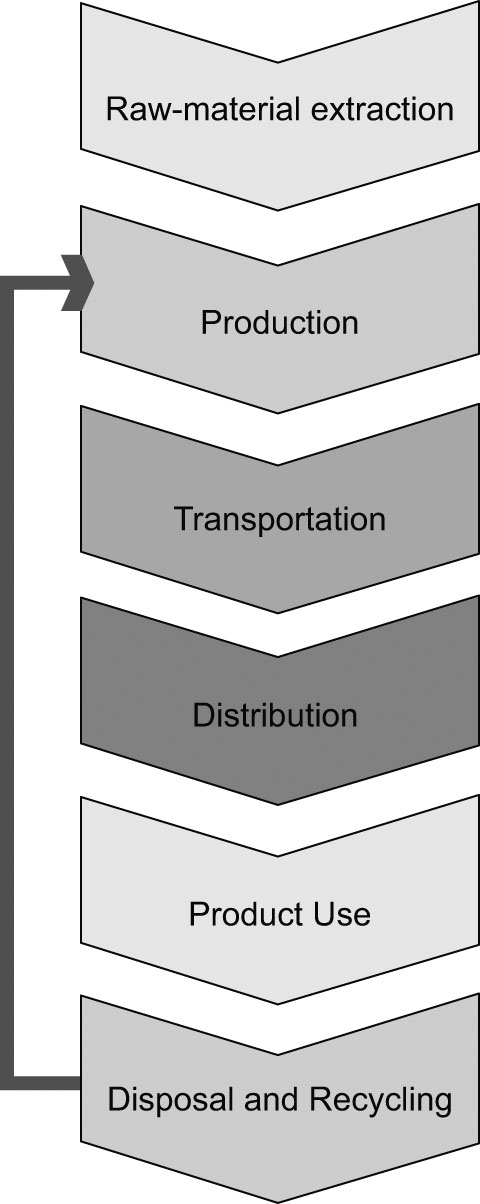 © Materials Research Society 2012
Fig41_02
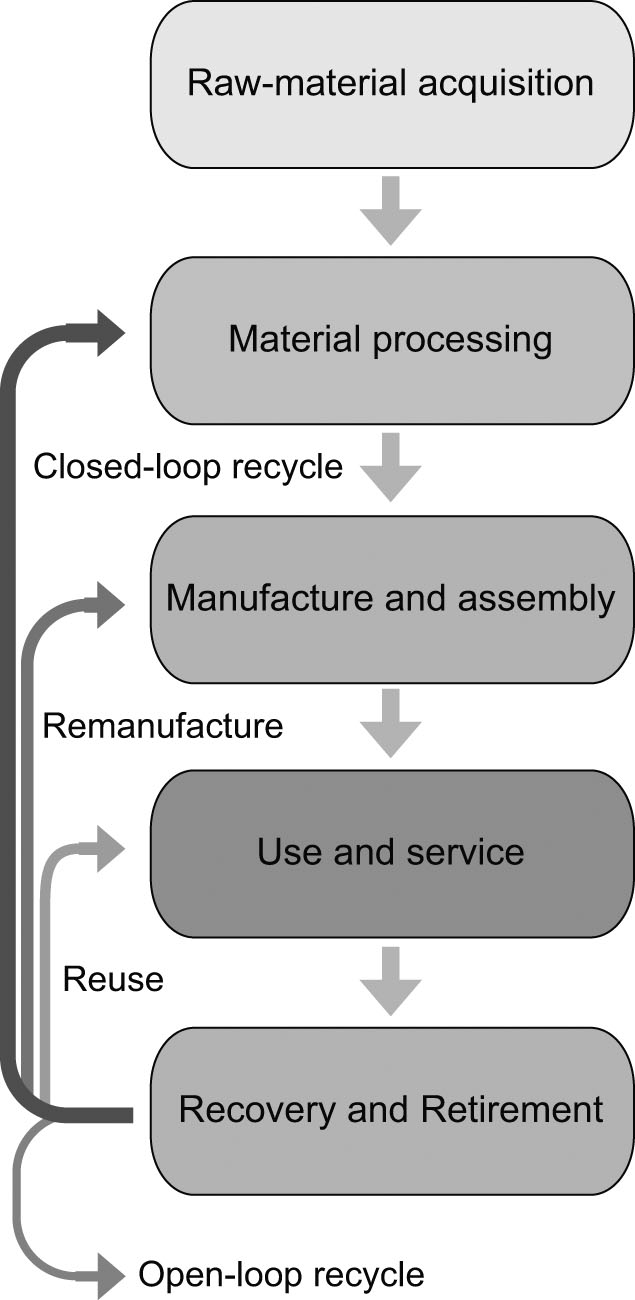 © Materials Research Society 2012